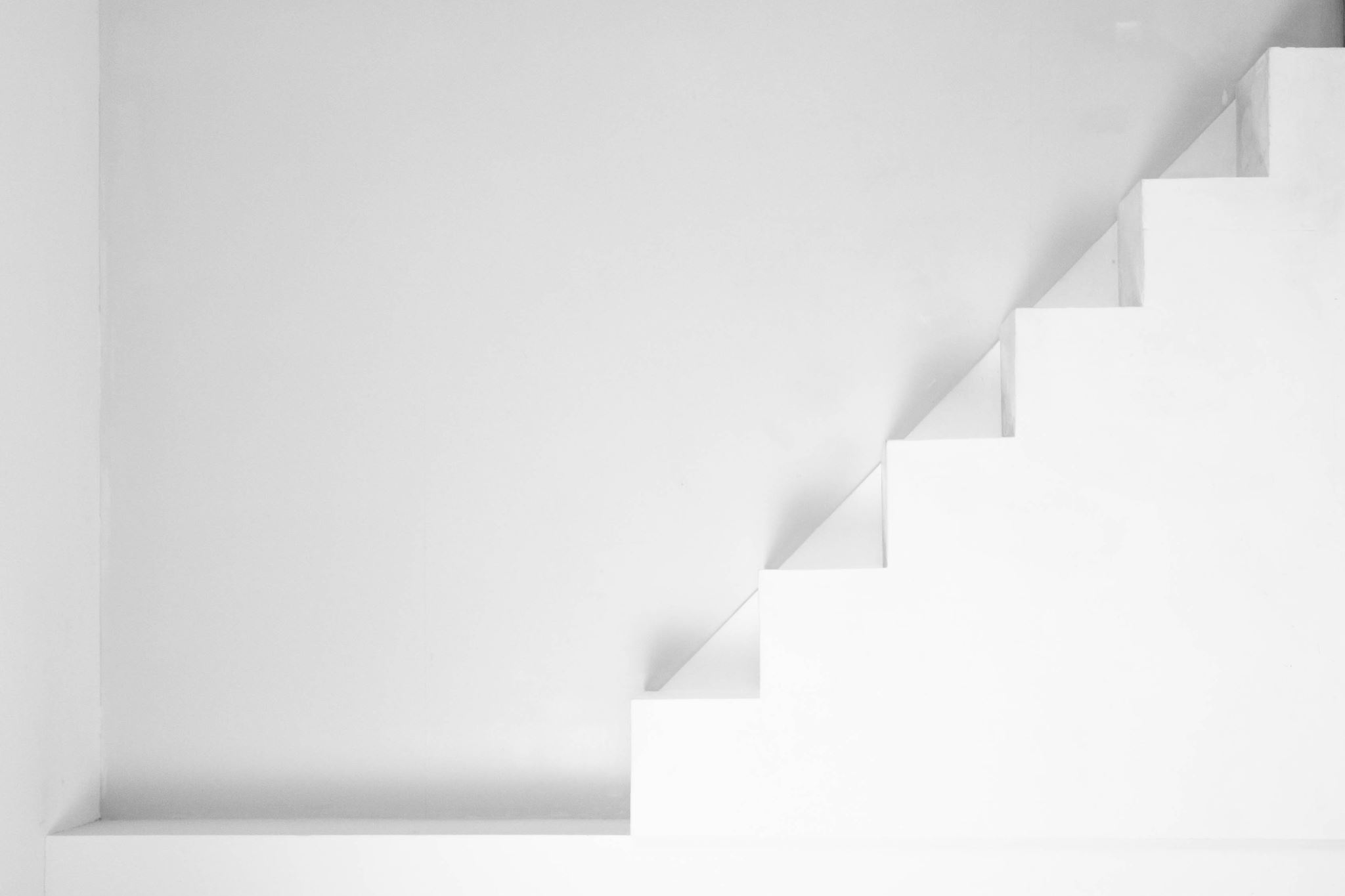 Developing Thesis and Purpose
What is a Thesis Statement?
A thesis statement is one sentence that states the main point and purpose of your essay. It needs to make a claim that the rest of the paper will support.
What Do I Need to Know Before I write My Thesis Statement?
Before writing your thesis statement, you need to know what you want to accomplish with your essay. Are you trying to persuade people to a point of view, convince them to take a particular action, or make them aware of something they need to understand? If you are focused on your purpose for writing, stating that purpose in one sentence is easier.
Where Should My Thesis Statement GO in My Essay?
Normally, the thesis statement is the last sentence in the introduction. If you place it anywhere else, check with your teacher to make sure that is okay for the assignment. As with many other writing rules, often the degree to which the rule must be followed depends on the formality of the assignment. If the assignment is more informal and creative, the thesis might be placed somewhere else for effect. If the assignment is more formal and academic, it is more likely that the thesis needs to be placed in an exact location in your essay, and most often that location is the last sentence of the first paragraph.
Do I need Three Parts to My Thesis Statement?
Sometimes a three-part thesis is a good idea for a school essay, but the three-part thesis is essentially only used in school essays, so it can come across as contrived. For more advanced college writing, and for journalistic style writing and in most professional writing, you don’t need to list your sub-points in your thesis. Just state your main claim clearly in one sentence.
What are the main elements of a Strong Thesis Statement?
What Are Some examples of a Weak Thesis Statement?
What’s an Example of a strong thesis Statement?
Can My Thesis Be a Question?
No. It is called a thesis statement for a reason. It cannot be a question. It needs to answer a question. Often research papers present a primary research question in the introduction. The question is not the thesis; it is the path to the thesis. The answer is the thesis.
What does Purpose Mean in An Essay?
What DO Thesis and Purpose Have to Do With Each Other?
You can’t write a strong thesis statement without knowing your purpose. Once you do know your purpose, the thesis becomes clearer. Remember that purpose goes beyond topic. The topic is just your starting point. It’s when you know what matters about your topic, why it matters, and to whom it matters most that you start to grasp your purpose. You must reach that point before you can write an effective thesis statement.
How Important is a Strong Thesis Statement?
A strong thesis statement is fundamental to writing a good essay. It is the foundation of the essay. Everything else is built on it. Without a good thesis statement, you cannot write a good essay. It’s that important.